شَجَاعَةُ سَمُرَةَ الصَّغِير
Dr. Ehab Atta
1
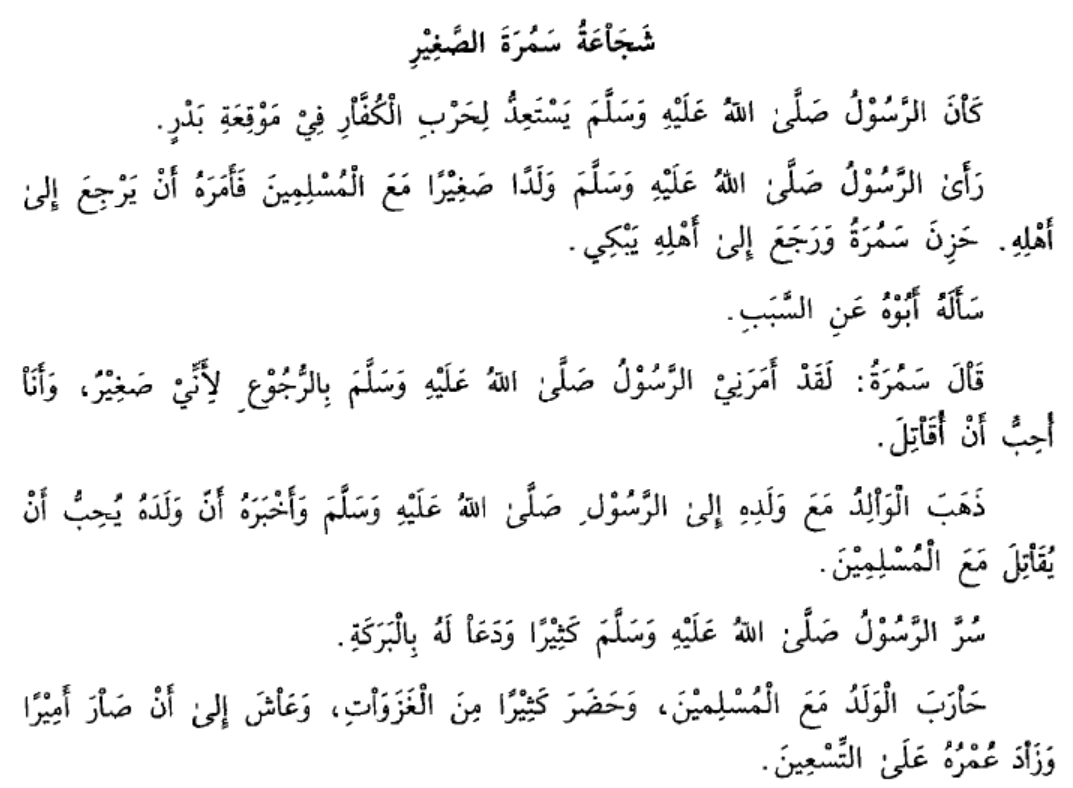 2
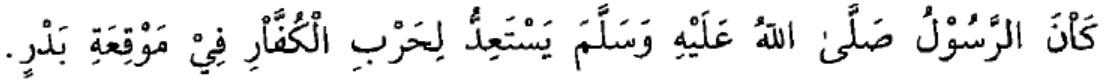 3
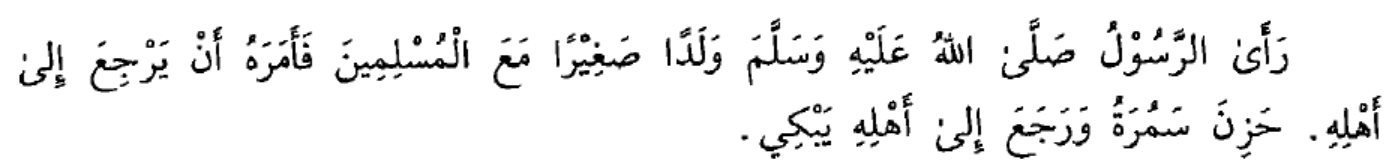 4
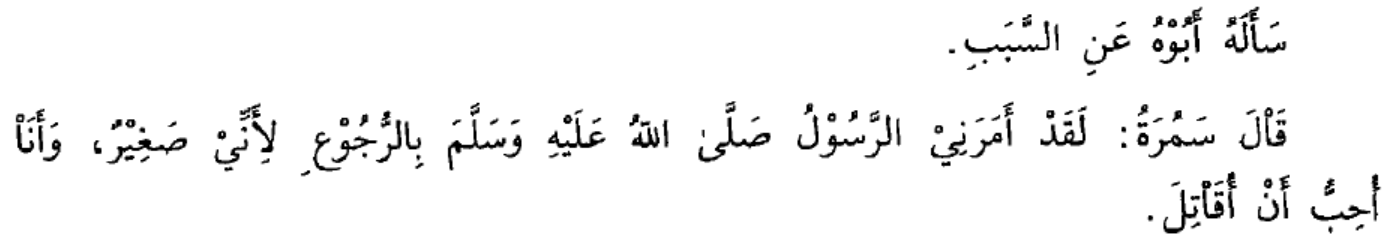 5
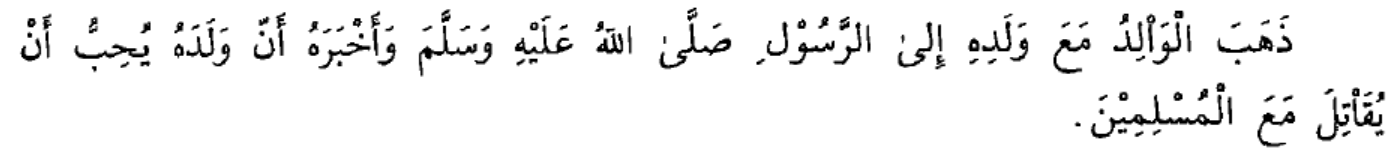 6
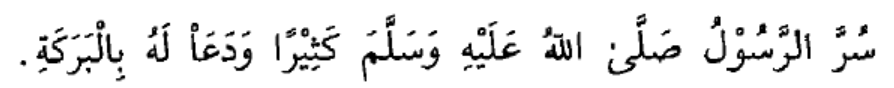 7
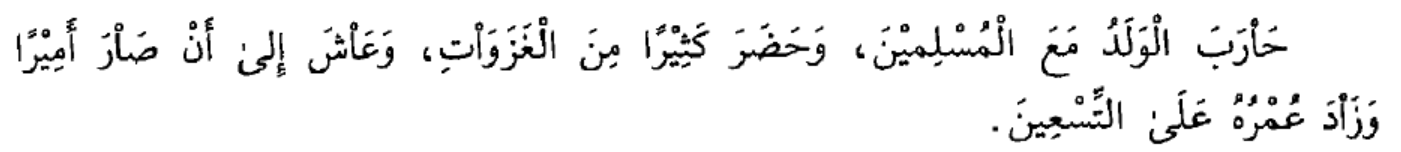 8
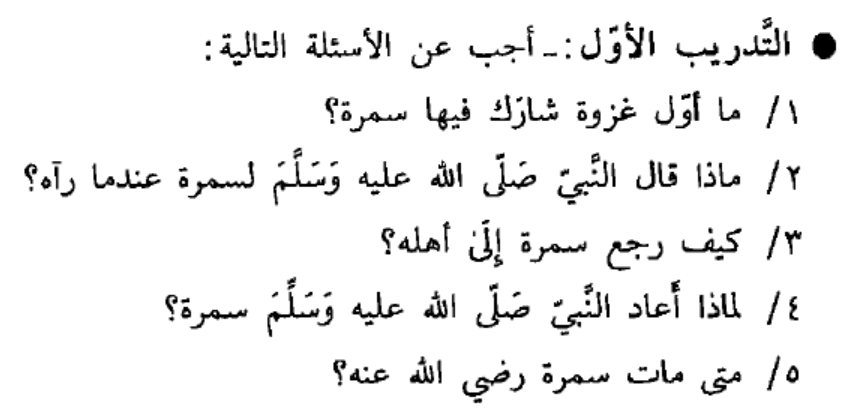 2020-09-27
9
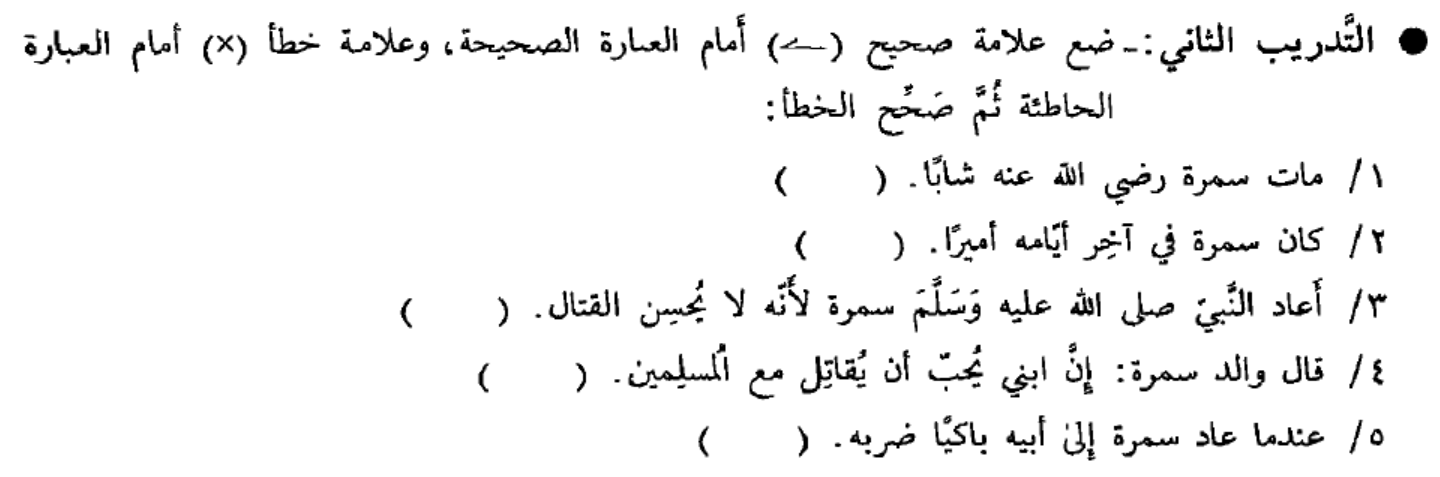 2020-09-27
10
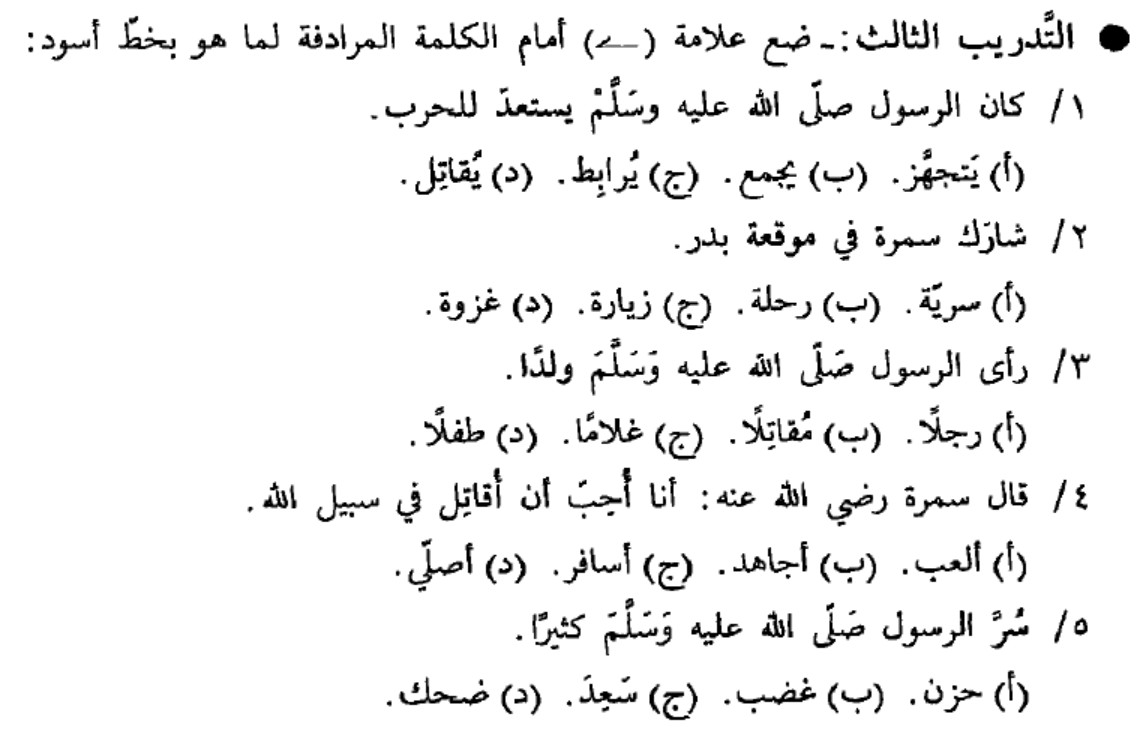 2020-09-27
11
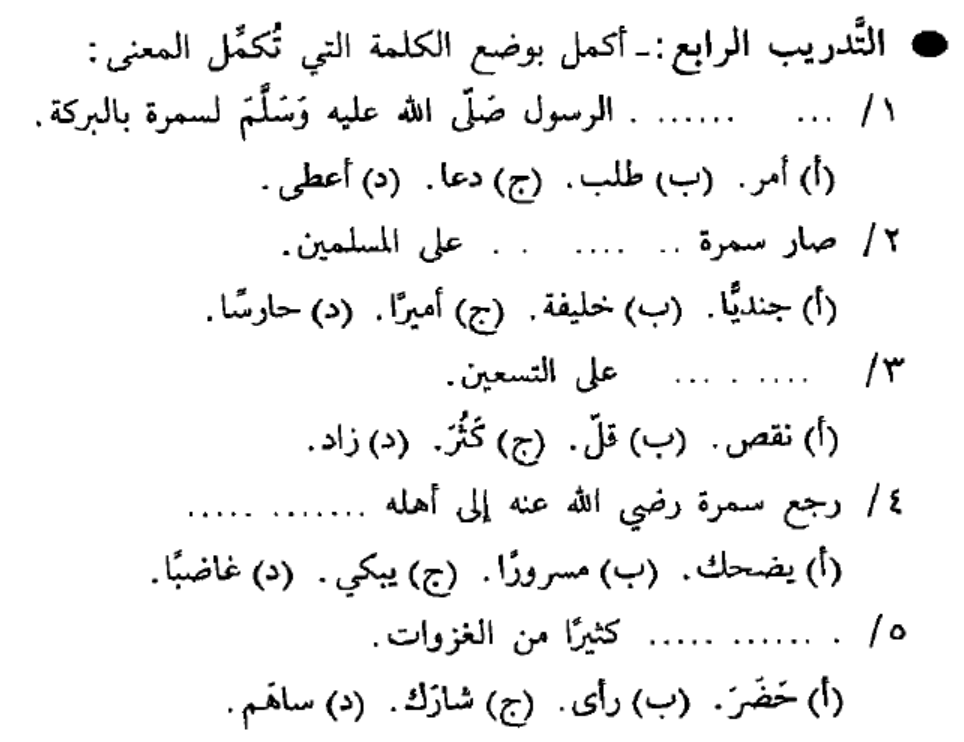 2020-09-27
12
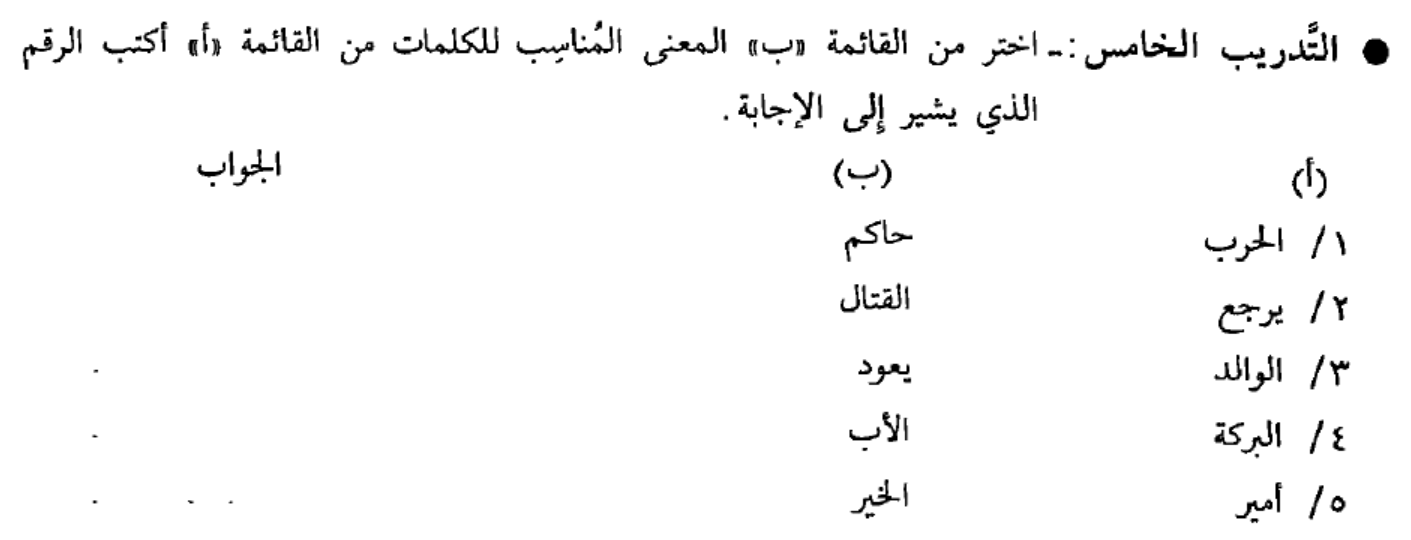 2020-09-27
13
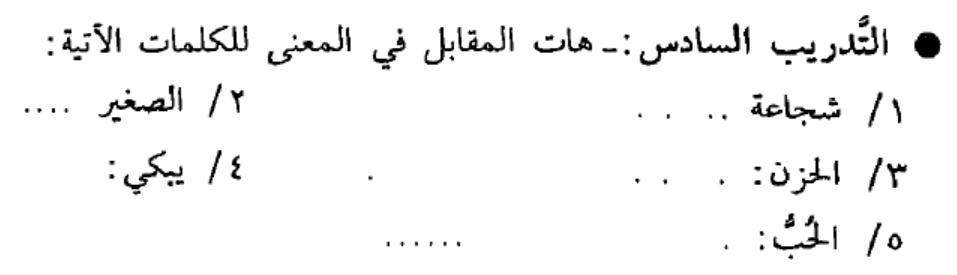 2020-09-27
14
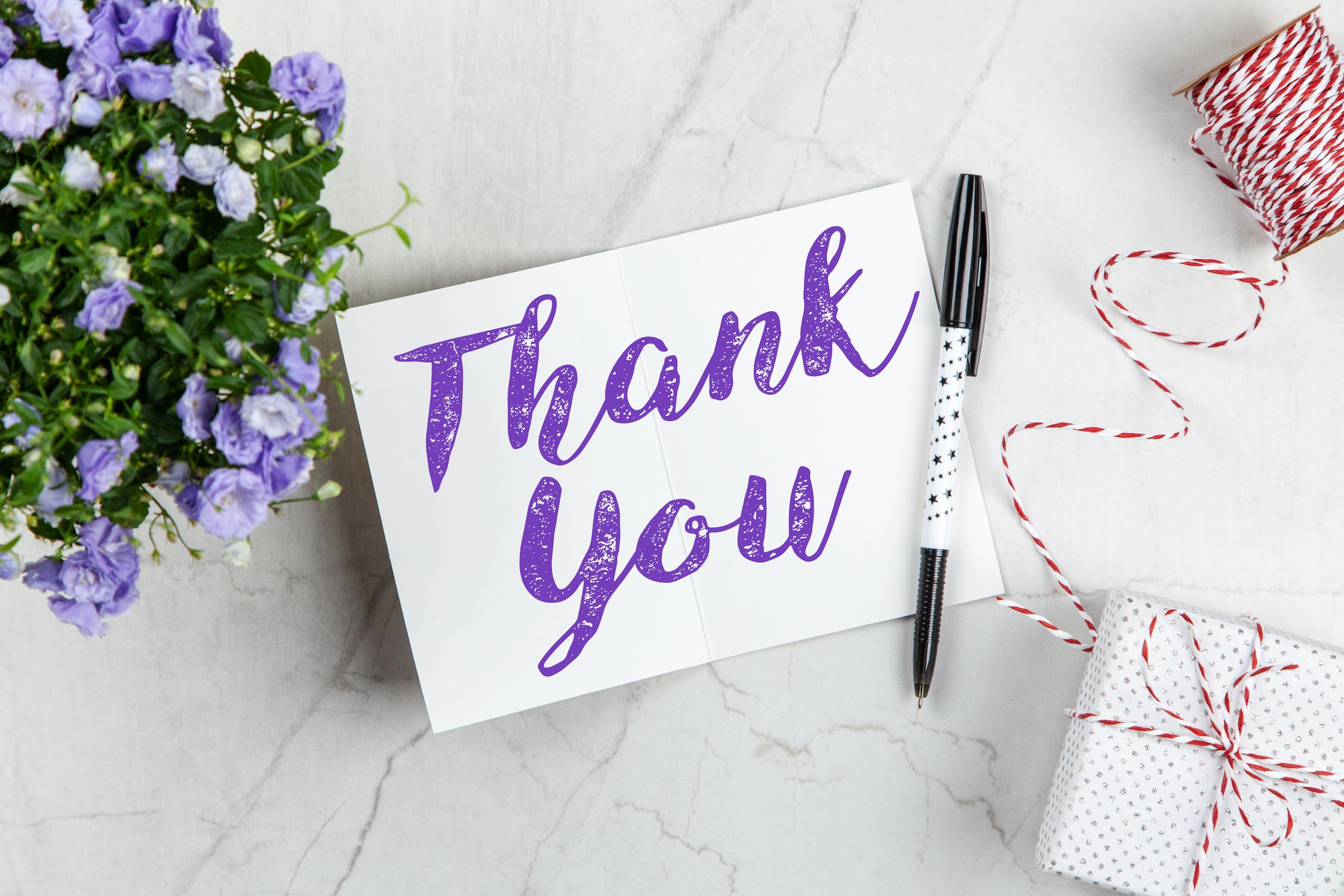 15